Міжнародний науковий проект Європейського Союзу Еразмус+ КА2 «Multilevel Local, Nation- and Regionwide Education and Training in Climate Services, Climate Change Adaptation and Mitigation»
Реєстраційний номер проекту:
619285-EPP-1-2020-1-FI-EPPKA2-CBHE-JP


Multilevel Local, Nation- and Regionwide Education and Training in Climate Services, Climate Change Adaptation and Mitigation15.11.2020 – 14.11.2023
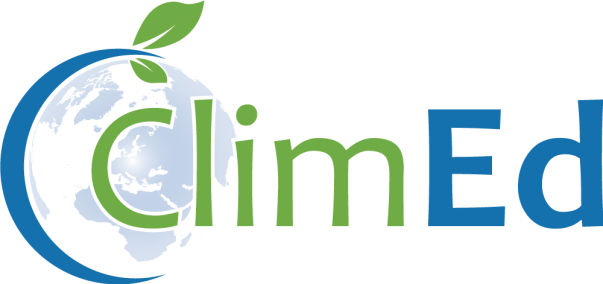 Target groups:
Academic institutions: faculty, students (master and doctoral students)
Hydrometeorological institutions in Ukraine: managers and personnel
Political and economic public bodies 
Experts in climate-dependent economic sectors
Experts from municipal organizations
The general public
Entrepreneurial entities, banks, investors, insurers
International students wishing to improve their qualifications
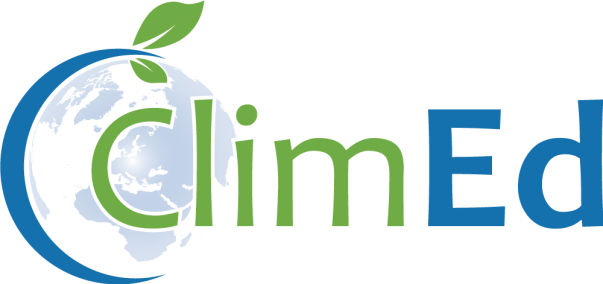 Project goals and objectives:
Wider objective of the project is development of competency-based curricula for continuous comprehensive training of specialists in the field of climate services (CS) in Ukraine, as well as the initiation and development of additional education in climate change (CC) for decision-makers, experts in climate-dependent economic sectors (CDES) and the general public.
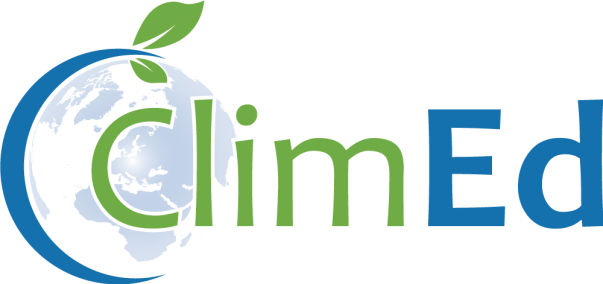 Specific project objectives:
Development of competency-based concepts on professional education in the field of climate services and additional education for experts in climate-dependent economic sectors.
Development of teaching and methodological materials, elaboration of distance and blended learning courses in order to form methodological support for the continuous and comprehensive training of specialists in the field of climate services.
Development of blended learning courses in the field of climate change and adaptation to it for decision-makers, as well as massive open online courses in the same area for experts in climate-dependent economic sectors.
Development of massive open online courses in the field of climate change and adaptation to it for the broad masses of the population.
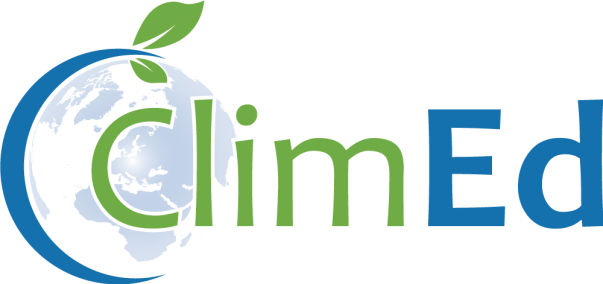 Activities:
Analysis of educational needs and development of common educational strategies.
Creation of a Research and Education platform and information systems.
Development of ClimEd courses: for LLL in CS, for experts in the CS, CDES and decision makers, modules on economics of CC, and MOOCs for general public.
ClimEd piloting: implementation of the developed courses, promotion of MOOCs on international and national platforms.
Staff capacity building: training sessions.
Quality assurance and control.
Dissemination and exploitation.
Project management.
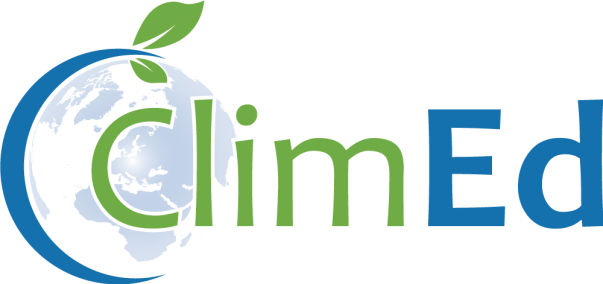 Results:
Adapted competency framework for CS. 
Concept of multi-level education in CS. 
Guidelines on training and curricula development in CS.
Research and Education platform, telecommunication & information systems.
ClimEd courses developed: courses for LLL in CS; courses for experts in the CS, courses for experts in CDES and decision makers, modules on economics of CC, and MOOCs.
Conducted training sessions.
Trained administrative and academic staff. 
Strategy & Plan for Quality Assurance.
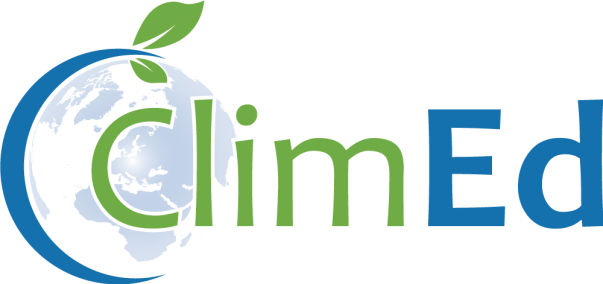